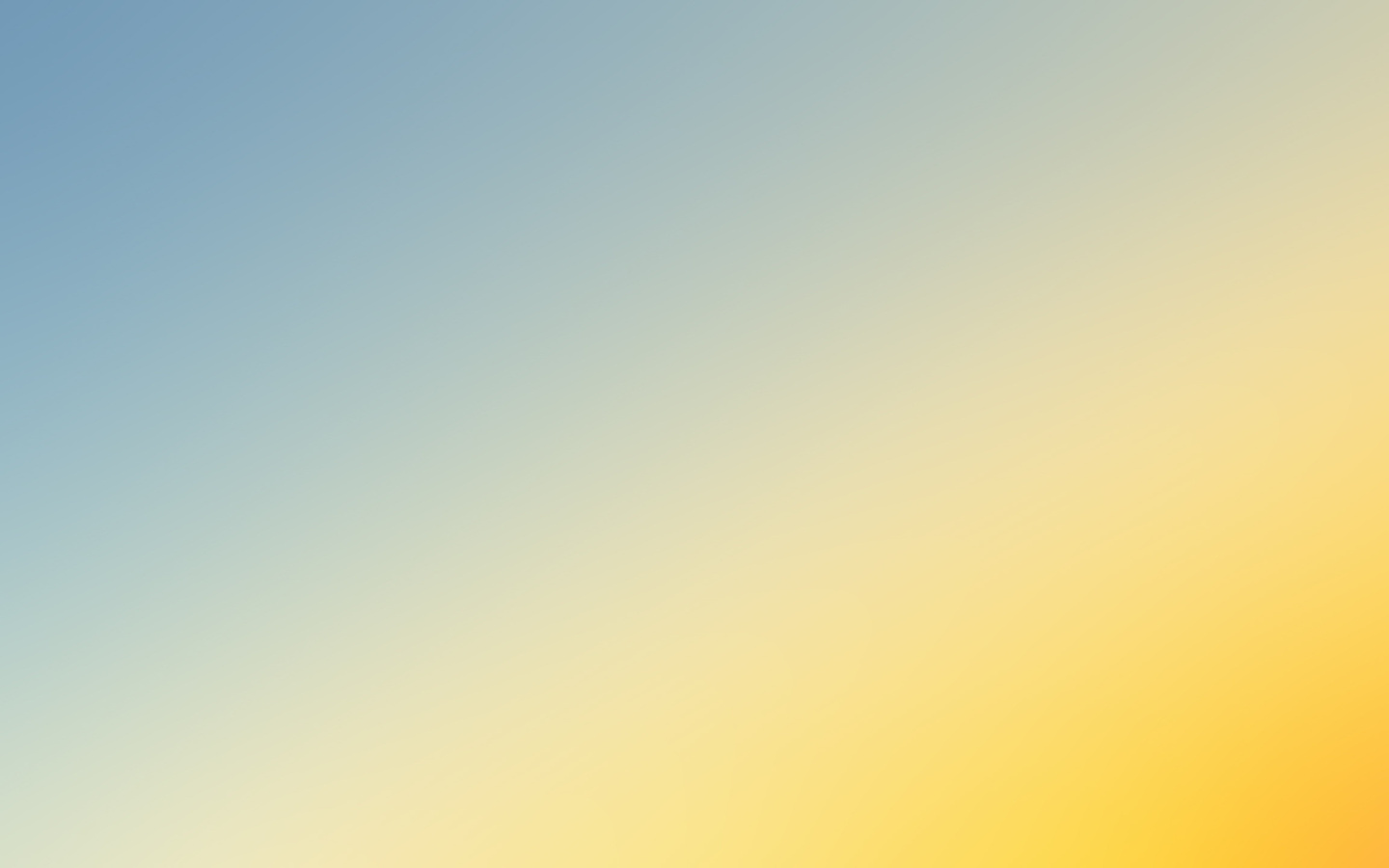 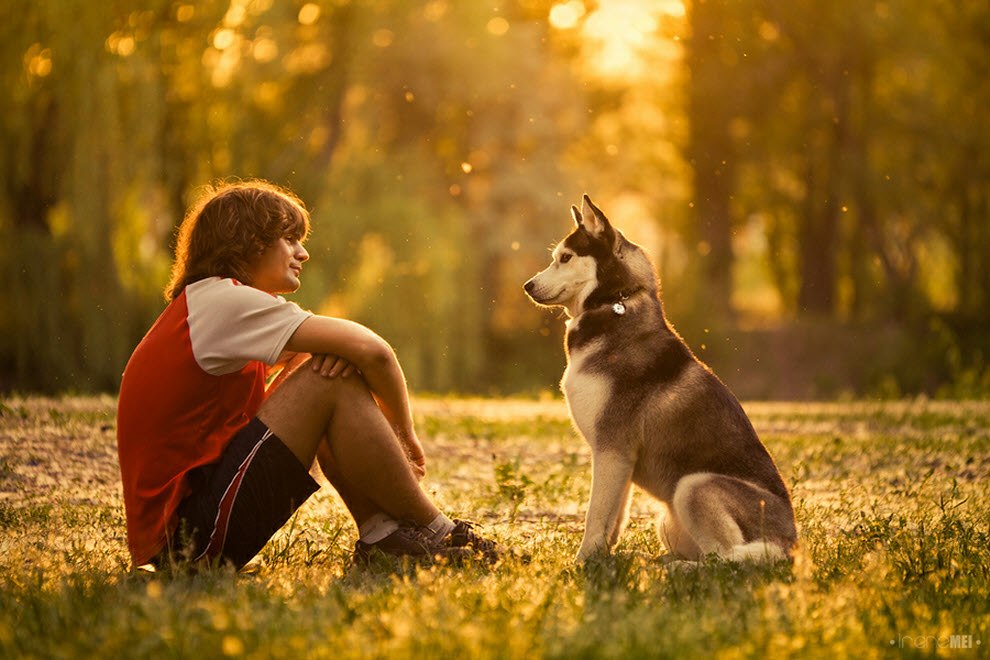 Человек собаке друг
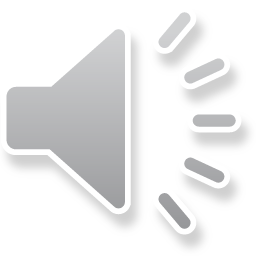 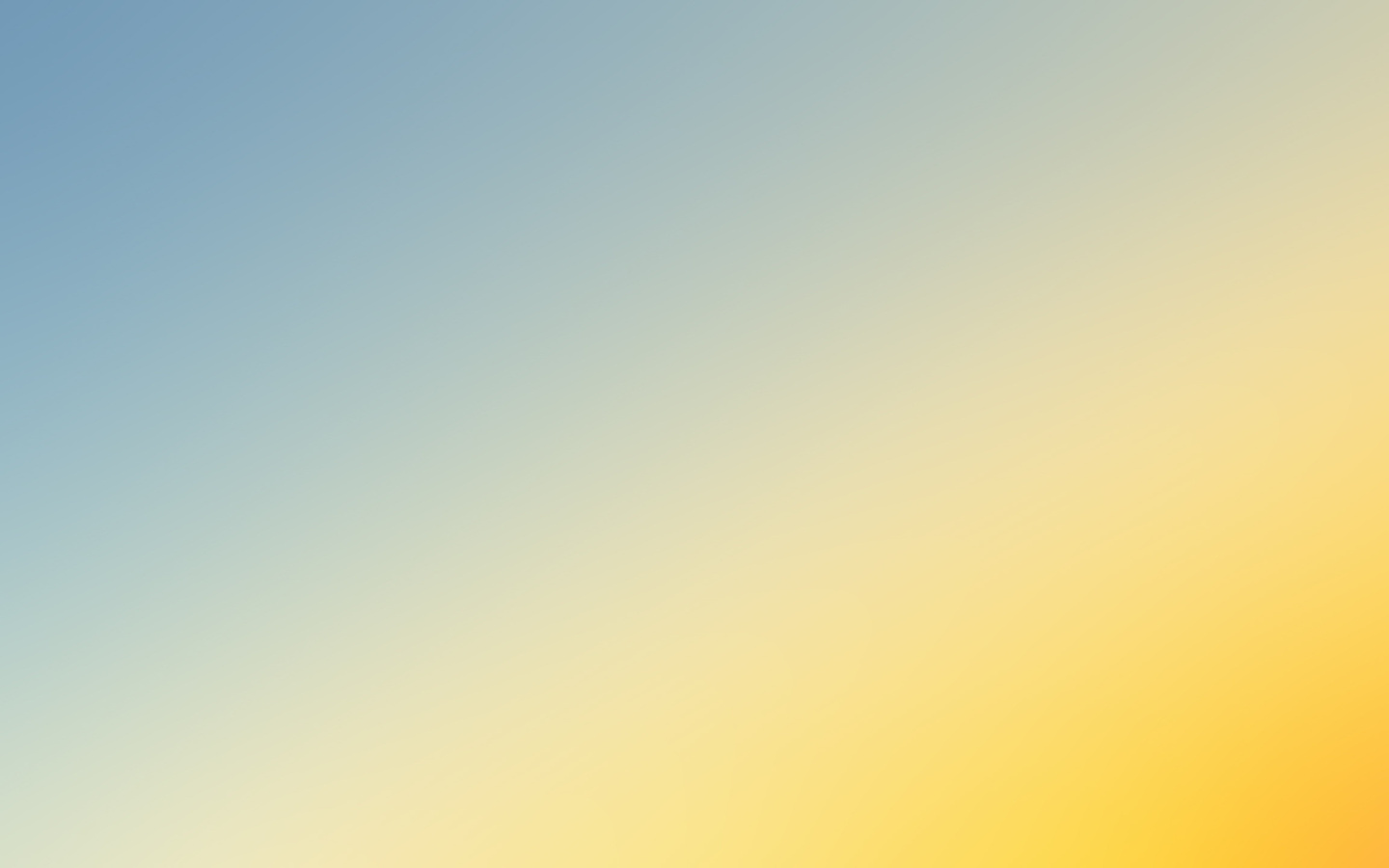 Создание агитационных листовок
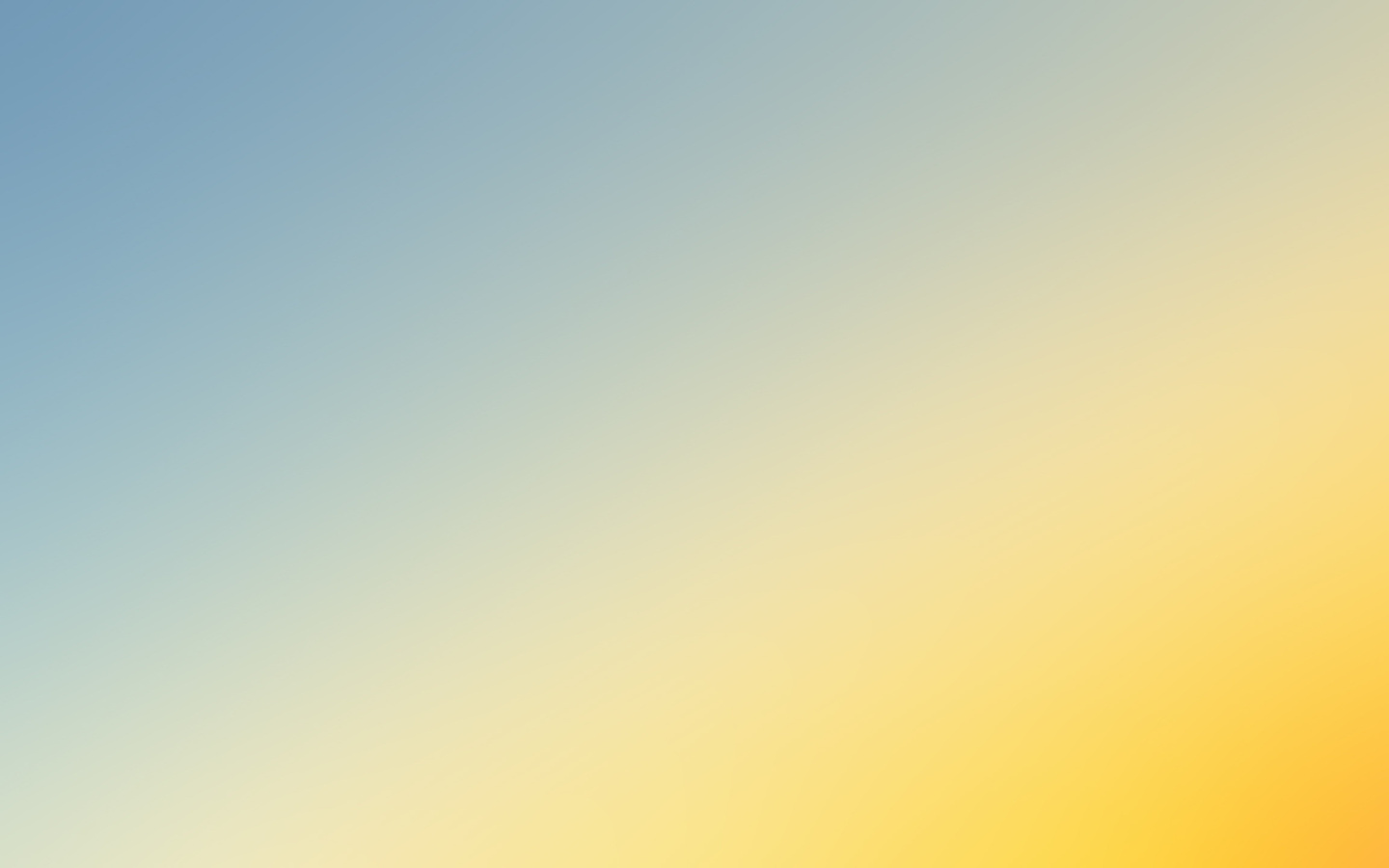 Яркий и запоминающийся заголовок  - гарантия успешной агитации!
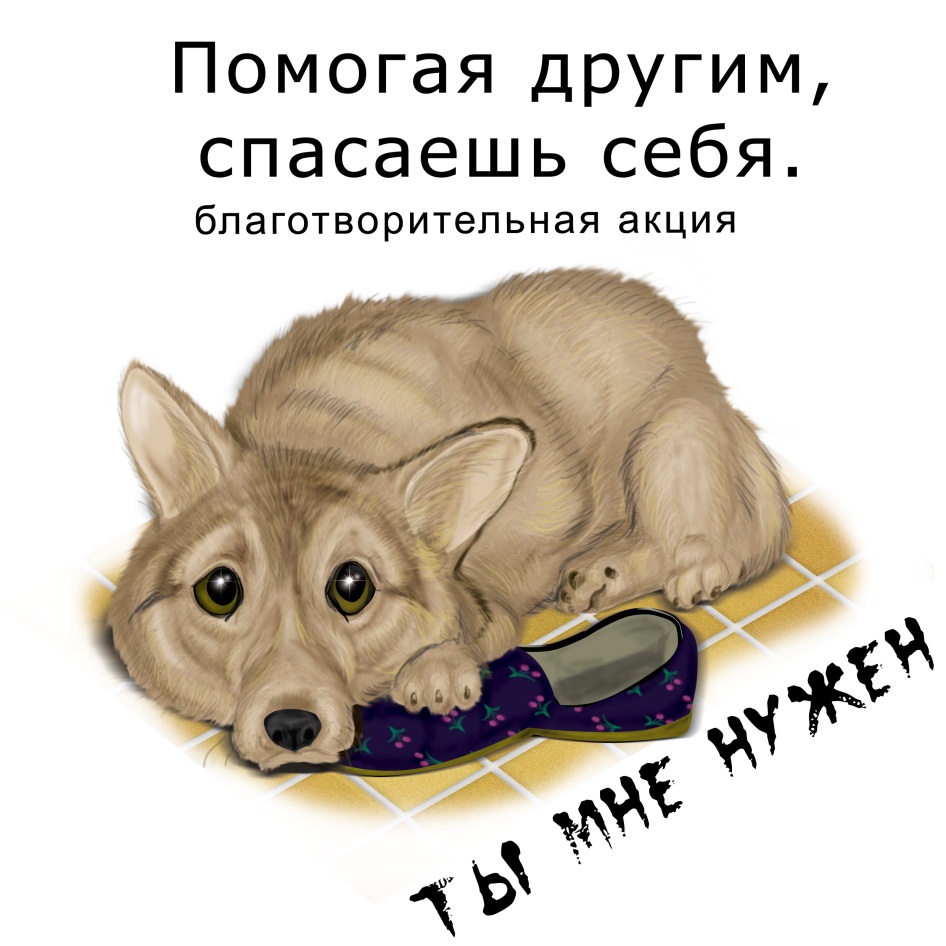 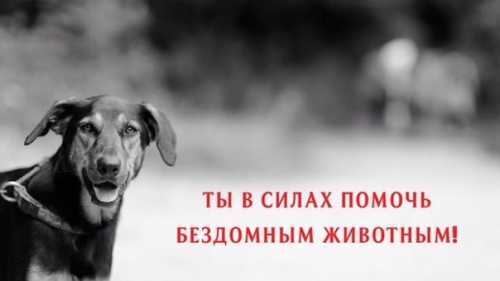 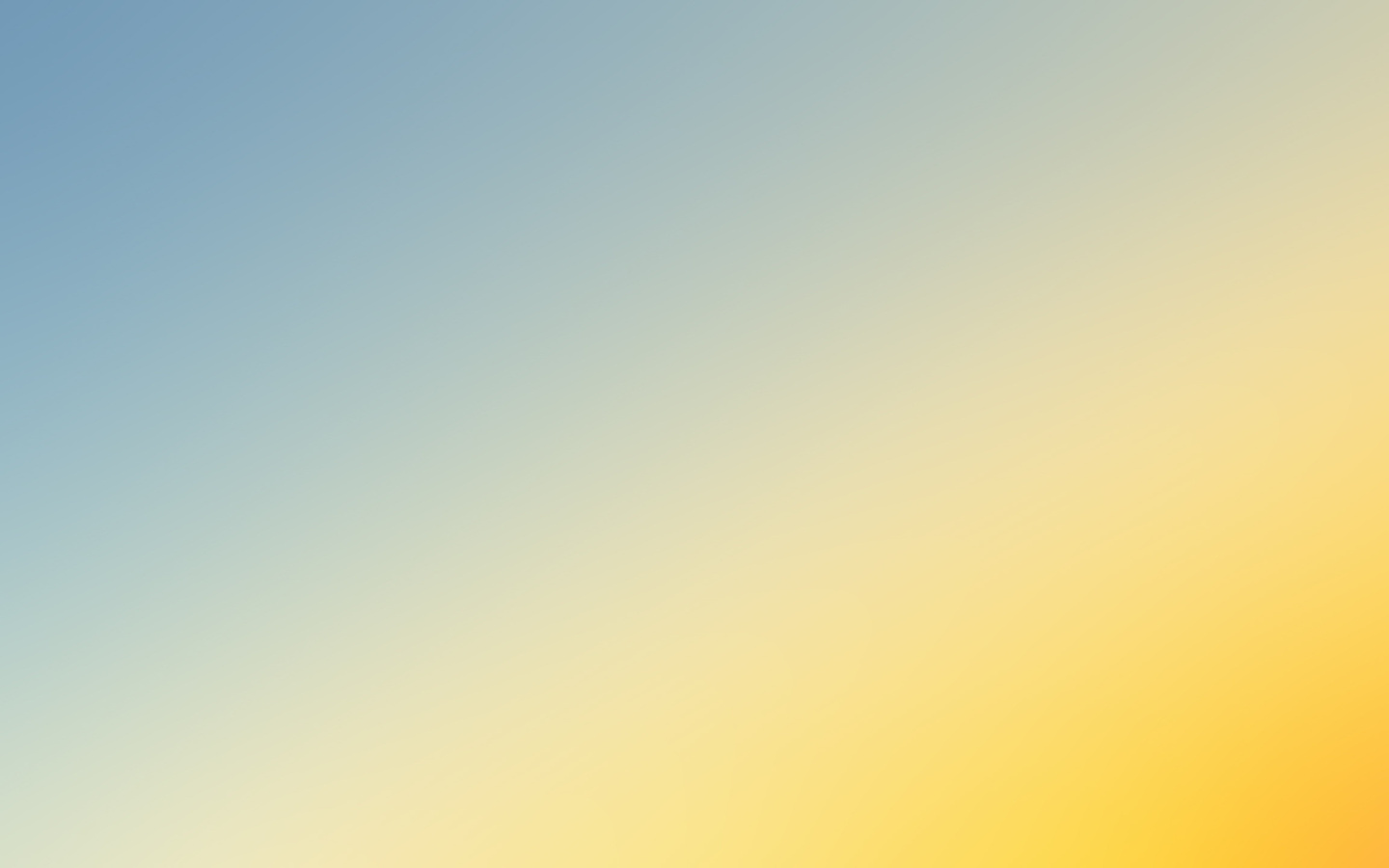 Публицистический стиль – стиль речи, задача которого - воздействие на массовое сознание, призыв к действию.
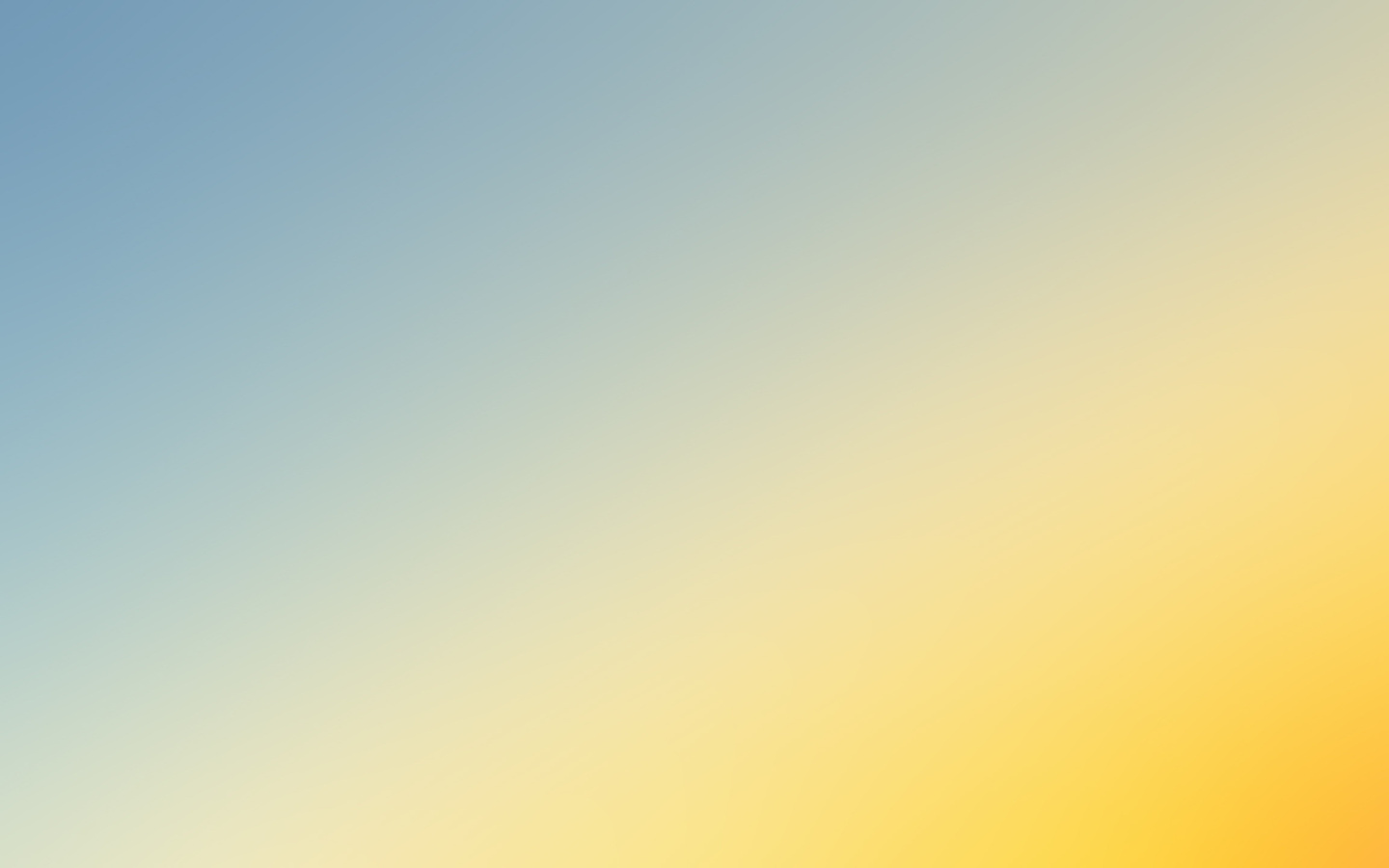 Какие средства можно использовать:
вопросно-ответные построения высказывания ;
вводные слова.
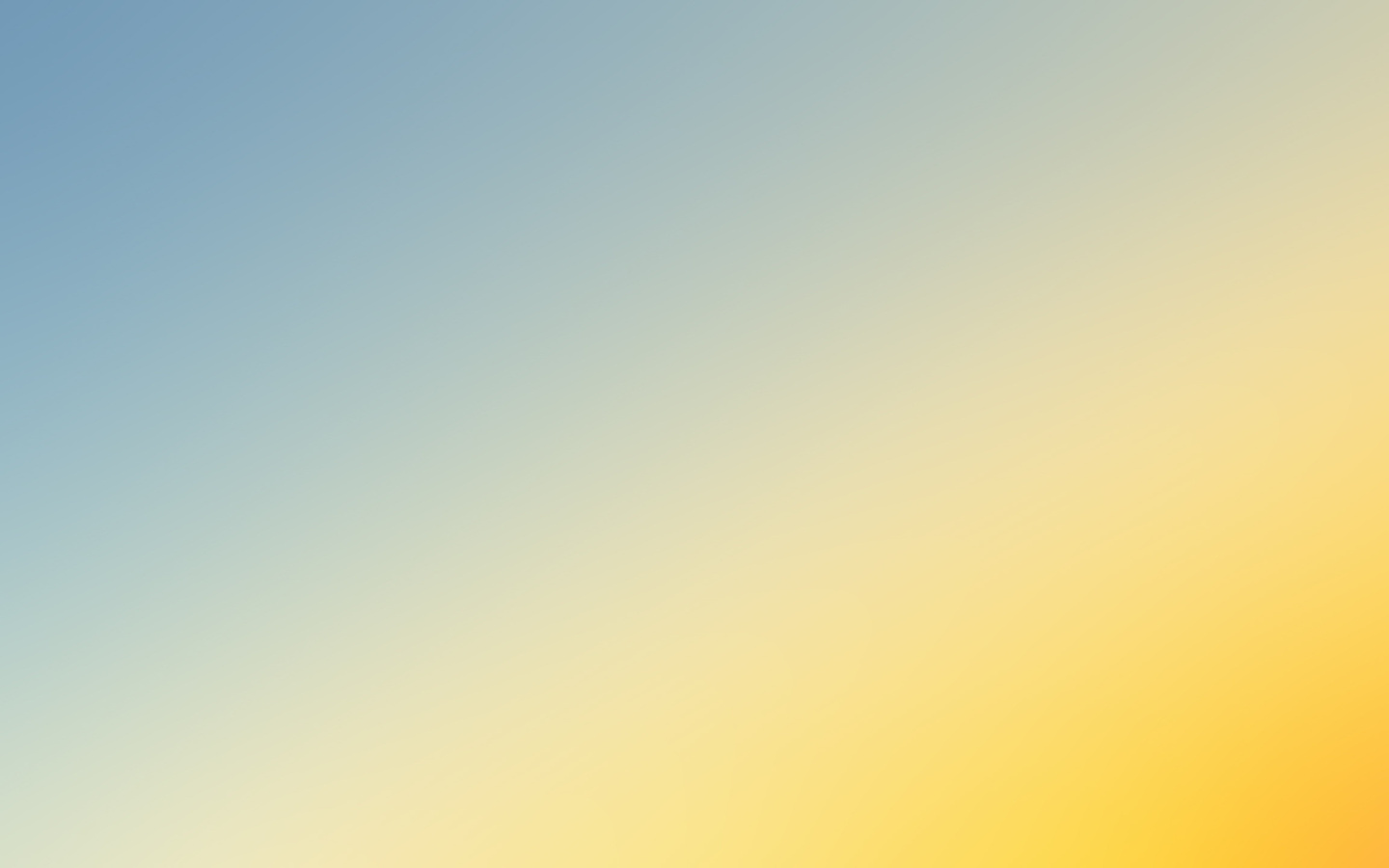 «Можно ли проводить занятие, если нет классной комнаты? Является  ли вдыхание меловой пыли полной грудью необходимой составной частью процесса получения образования? Вот Виктор, например, так не думает…»
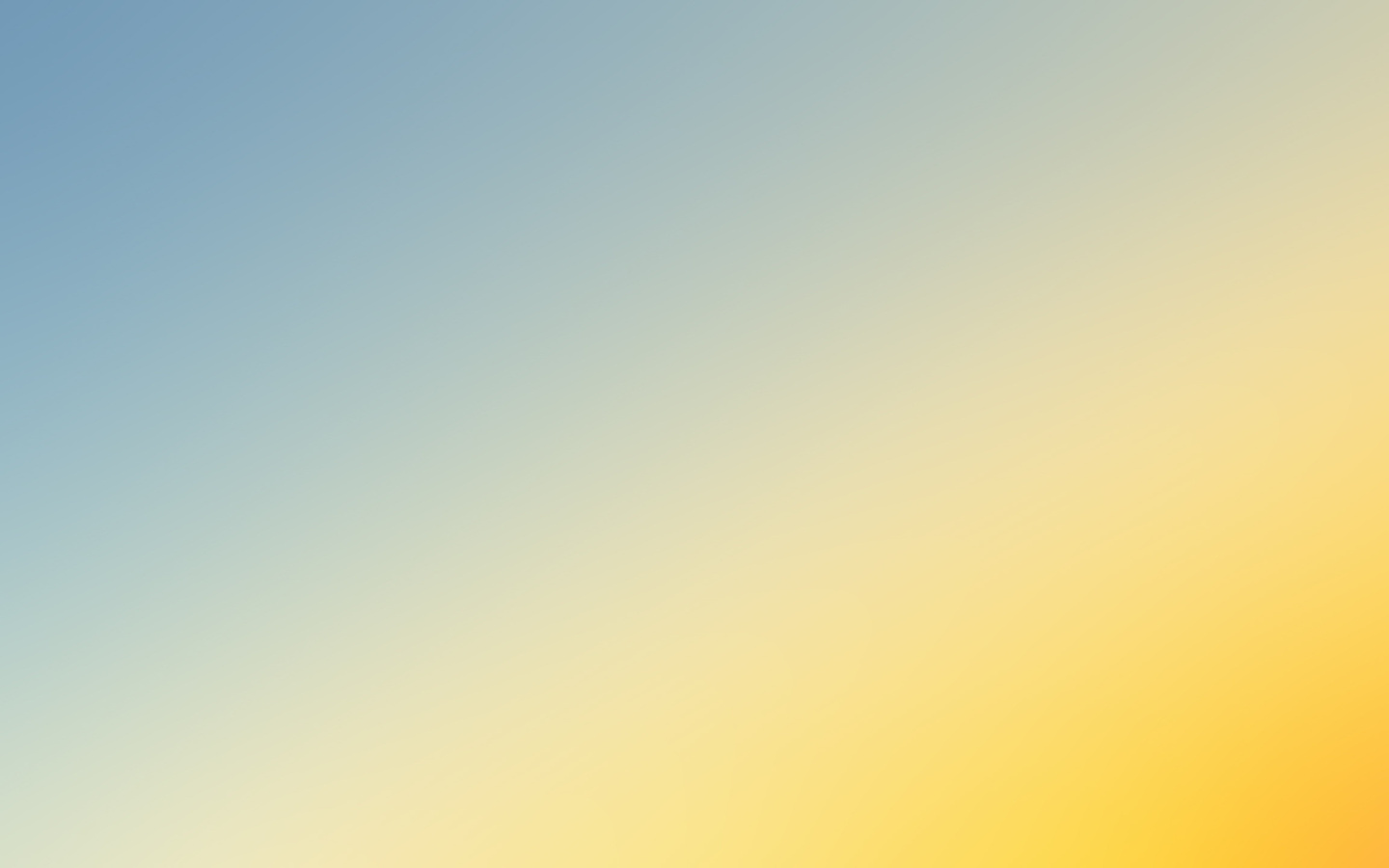 прямые обращения к читателю;
побудительные, вопросительные, восклицательные предложения;
повторы;
стилистически окрашенная лексика.
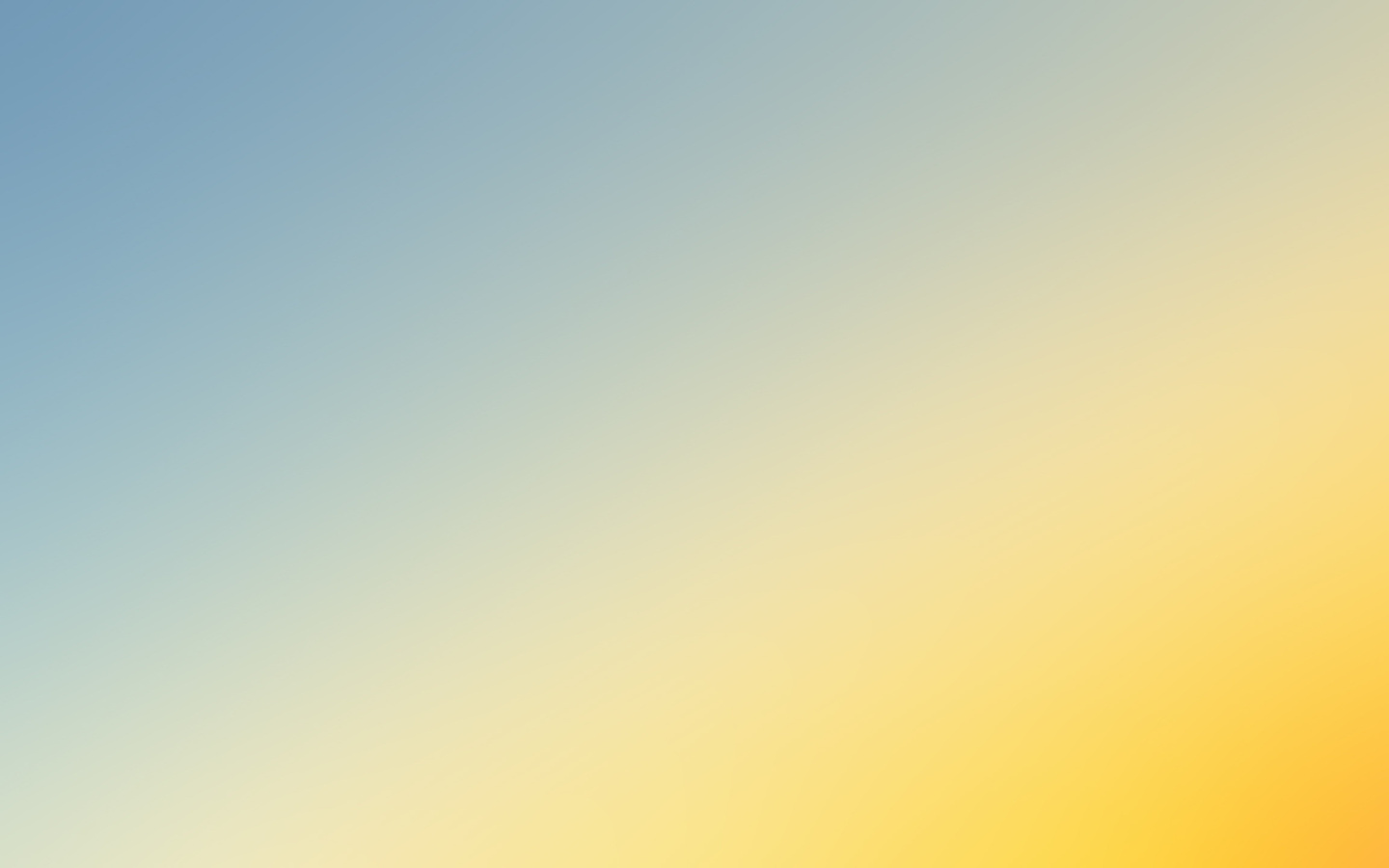 Работа в группах.
Распределите роли:
Главный редактор;
Помощник редактора;
Секретарь;
Художник-оформитель.
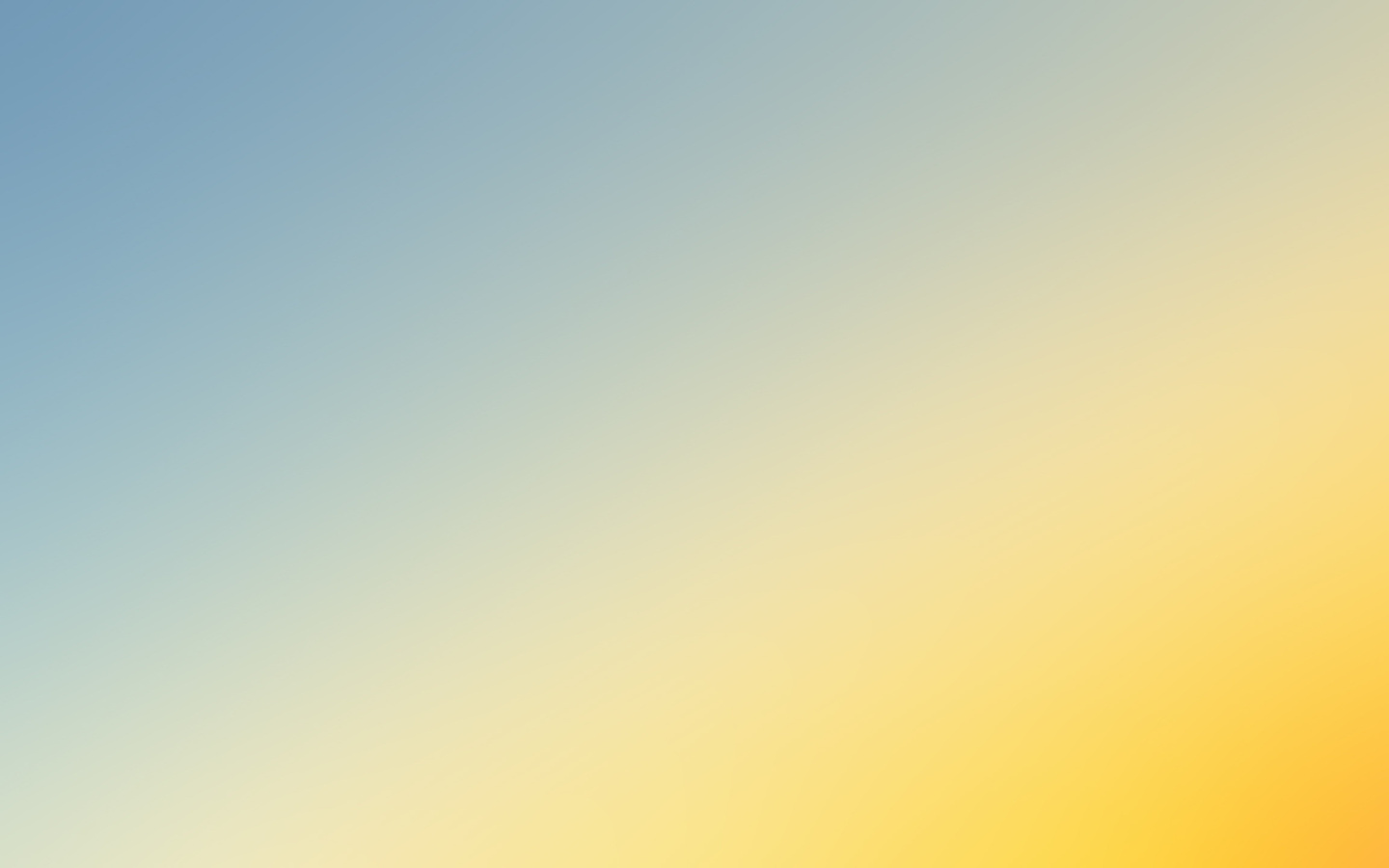 Пример листовки:
Вы когда-нибудь видели на улице бездомных собак? Думаете любой человек может оказать им помощь? Конечно да!В нашем городе есть приюты, которые оказывают помощь нашим четвероногим друзьям, заботятся о них, ищут для каждого из них дом, а самое главное - хозяина, который никогда не бросит!Не проходи мимо бездомных животных! Сообщи об их местонахождении в приют! И, возможно уже завтра они смогут обрести дом, а у кого-то появится преданный и верный друг!Позвонить в приют «Полянка» можно по телефону: 
+7(964)342-64-12
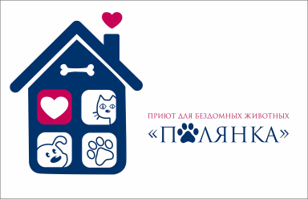